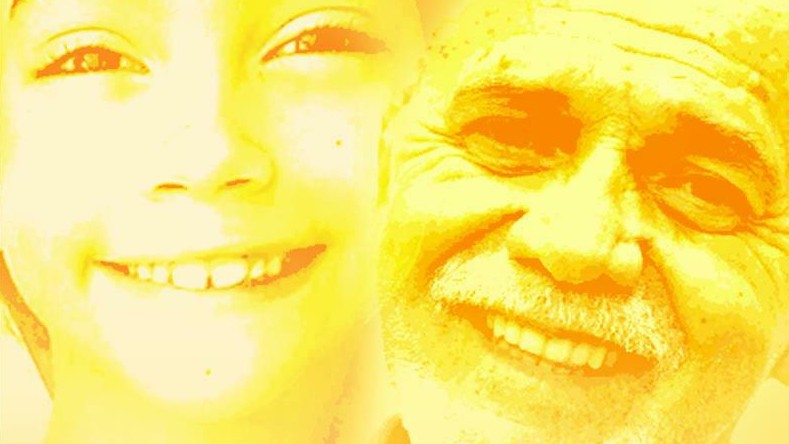 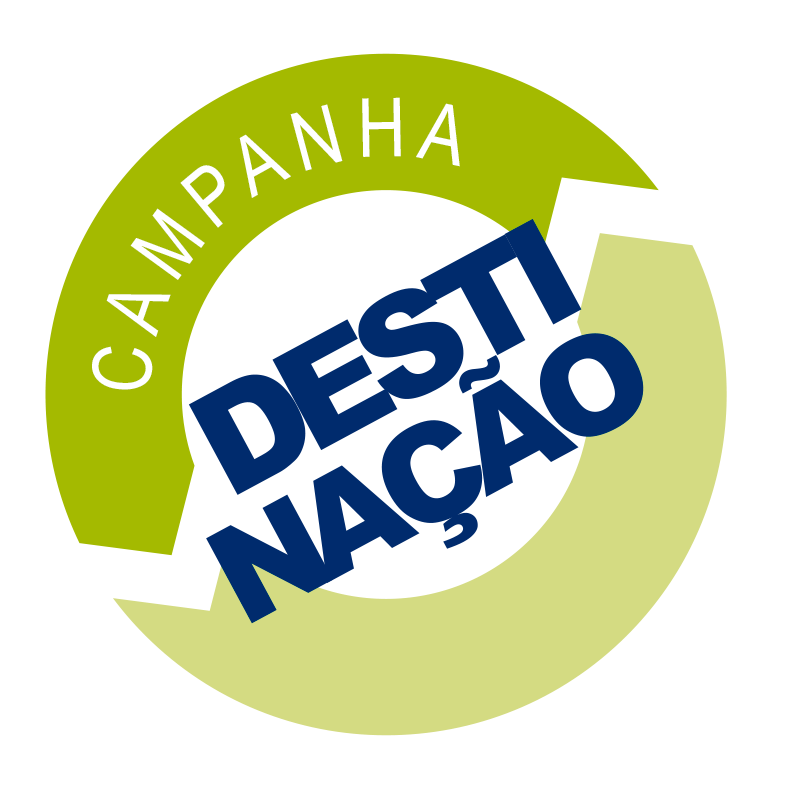 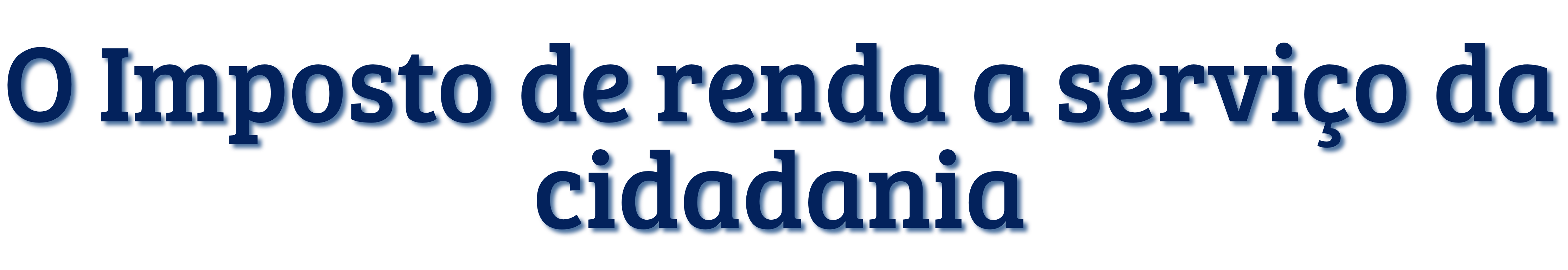 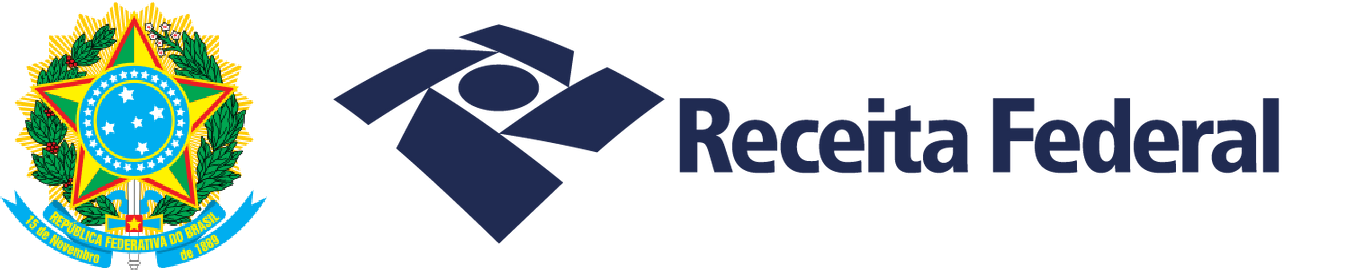 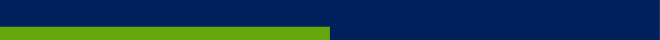 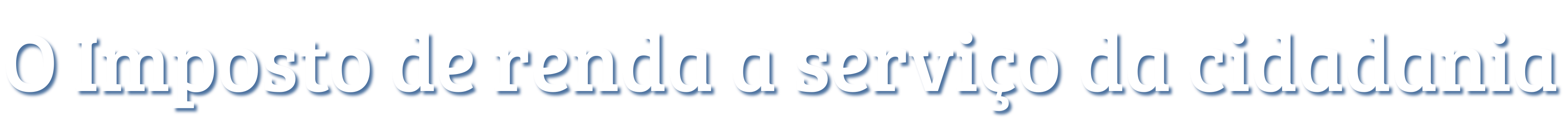 Destinação na Declaração do Imposto de Renda Pessoa Física (DIRPF)
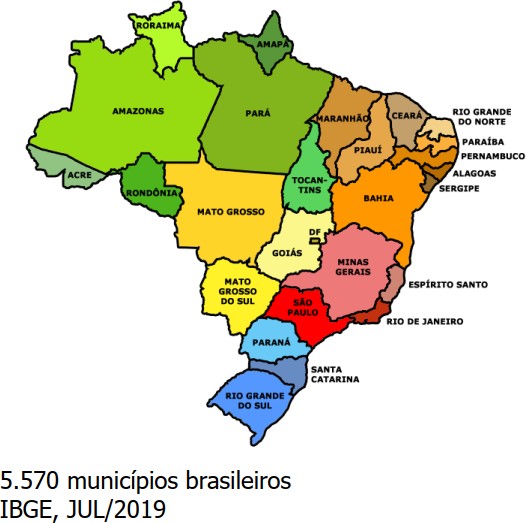 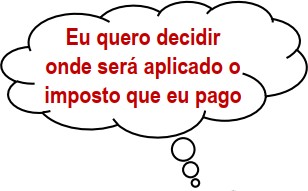 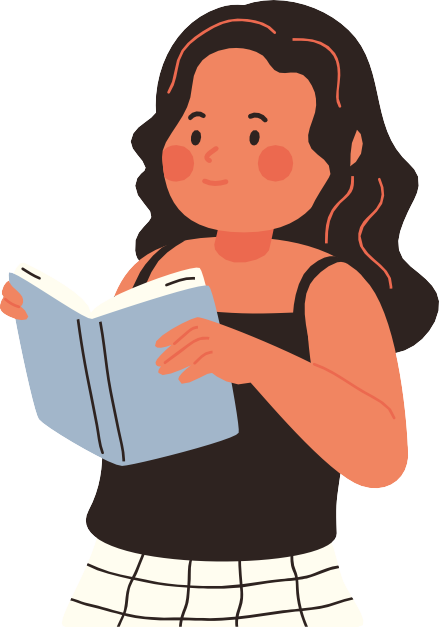 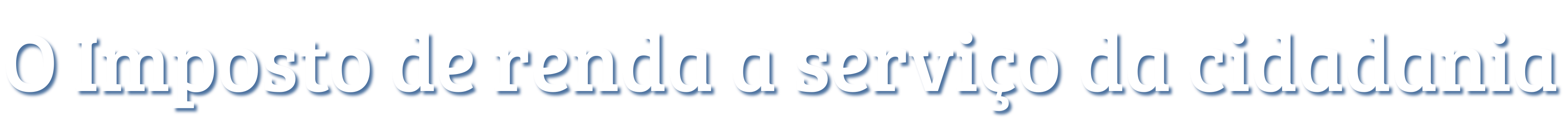 Quem pode fazer uso do incentivo fiscal para destinação do IR?
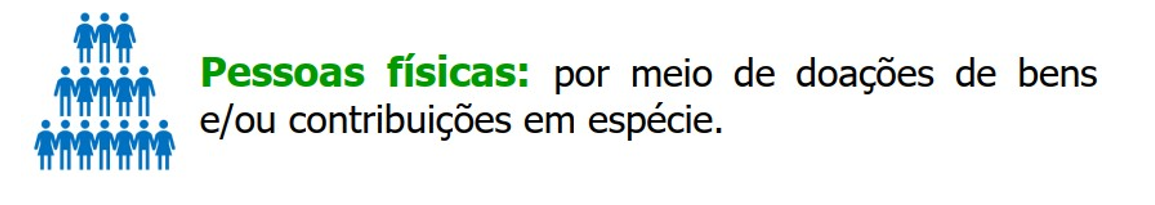 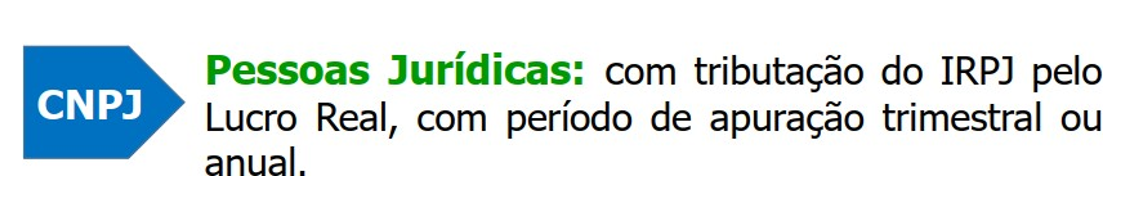 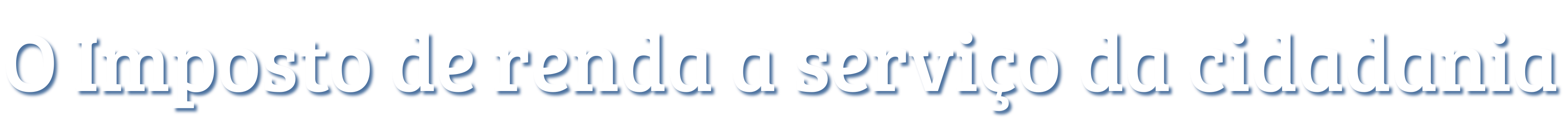 Limite Global - Pessoa Física
FDCA
+
FDPI
+
Somatório = até 6%* do imposto devido apurado na DIRPF
AUDIOVISUAL
+
CULTURA
+
ESPORTE
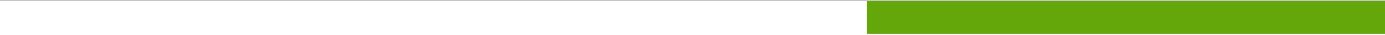 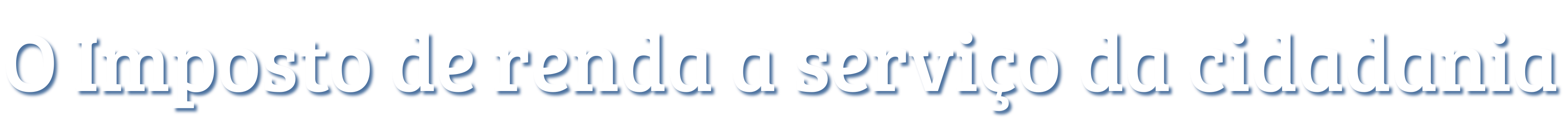 Destinação do IR - Possibilidades Pessoa Física
No ano- calendário
DIRETAMENTE AOS FUNDOS
Diretamente na Declaração de Ajuste Anual - Modelo Completo
FDCA e FDPI
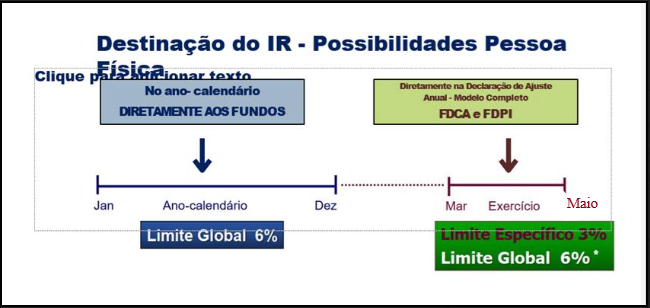 *
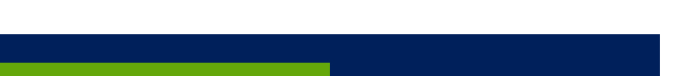 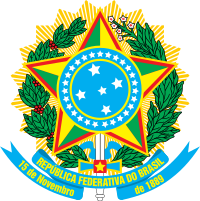 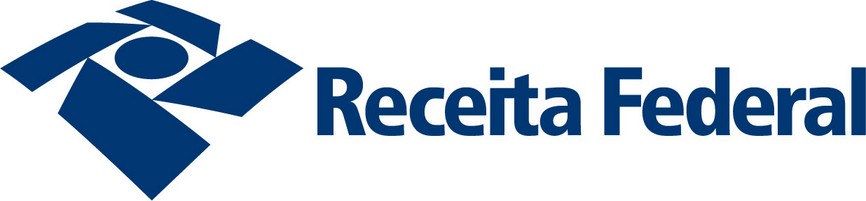 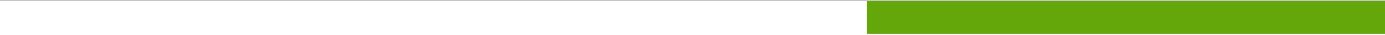 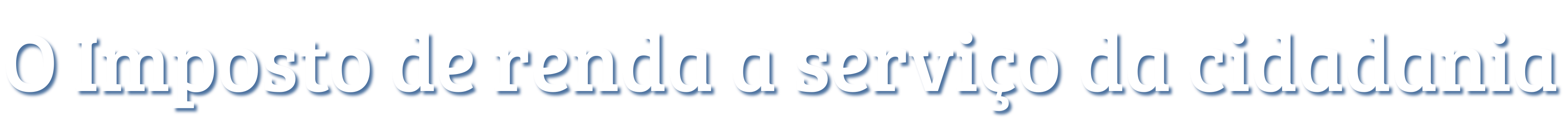 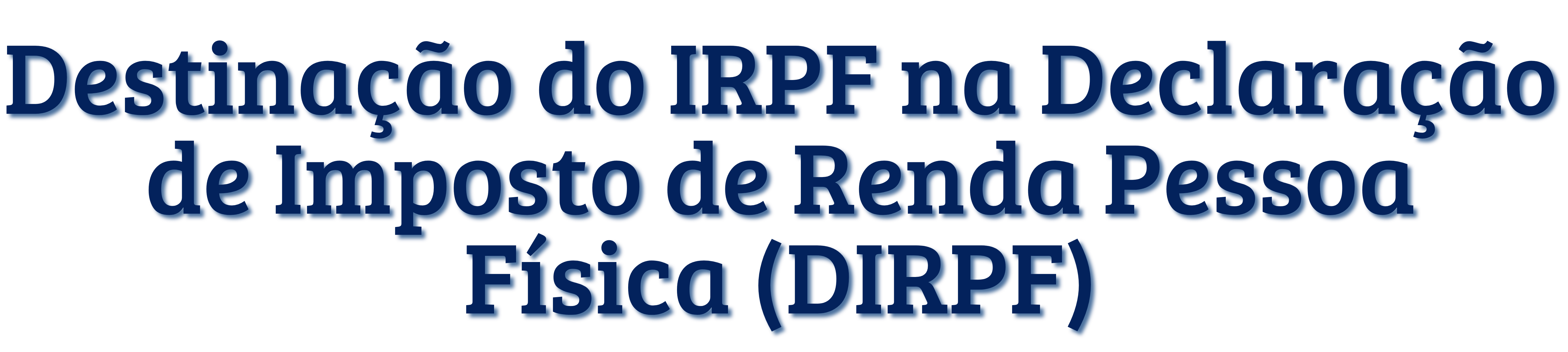 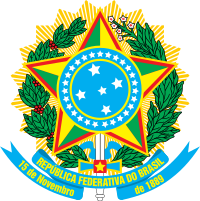 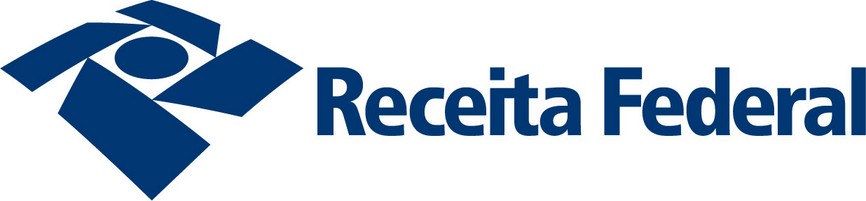 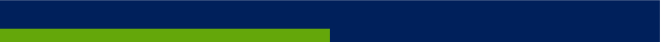 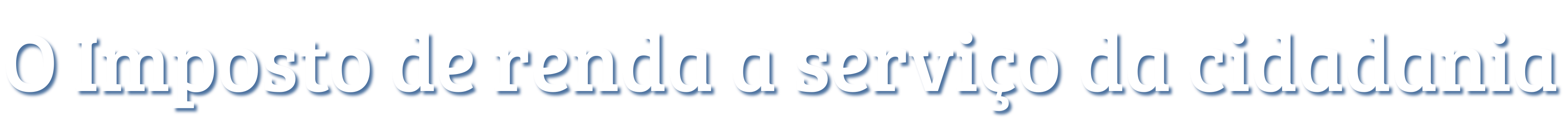 Preenchimento da Declaração
Doações durante o ano-calendário
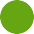 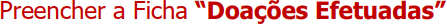 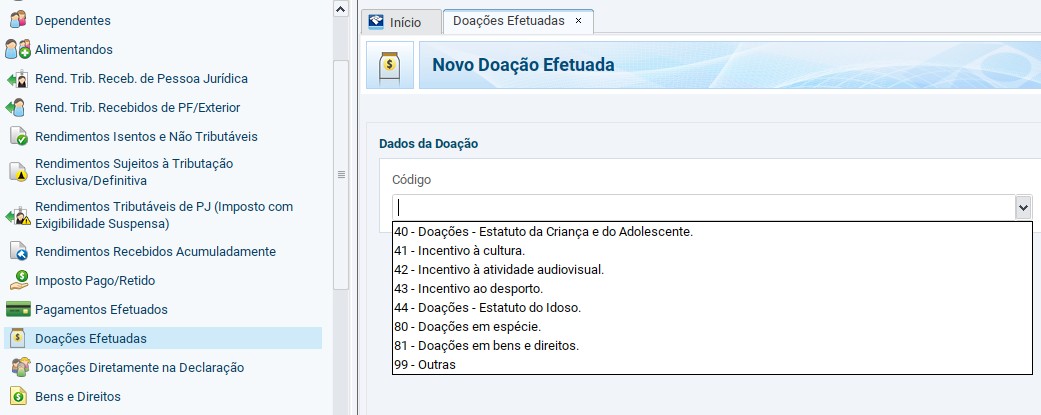 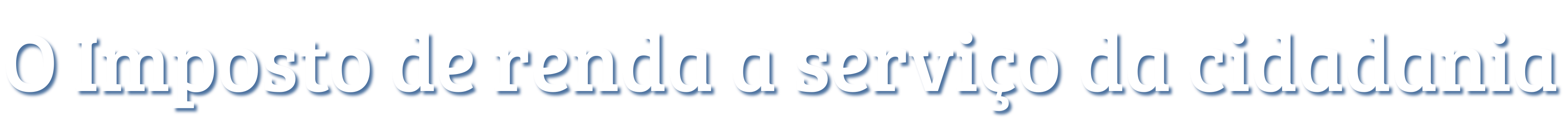 Destinação do IRPF na Declaração Pessoa Física
A dedução não se aplica à pessoa física que:

a) utiliza o modelo simplificado de apuração;

b) entrega a declaração fora do prazo.
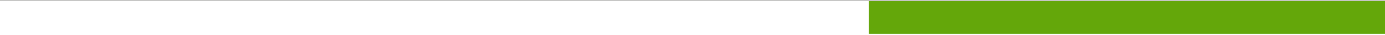 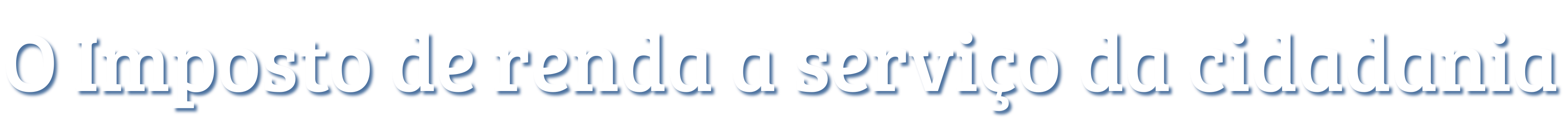 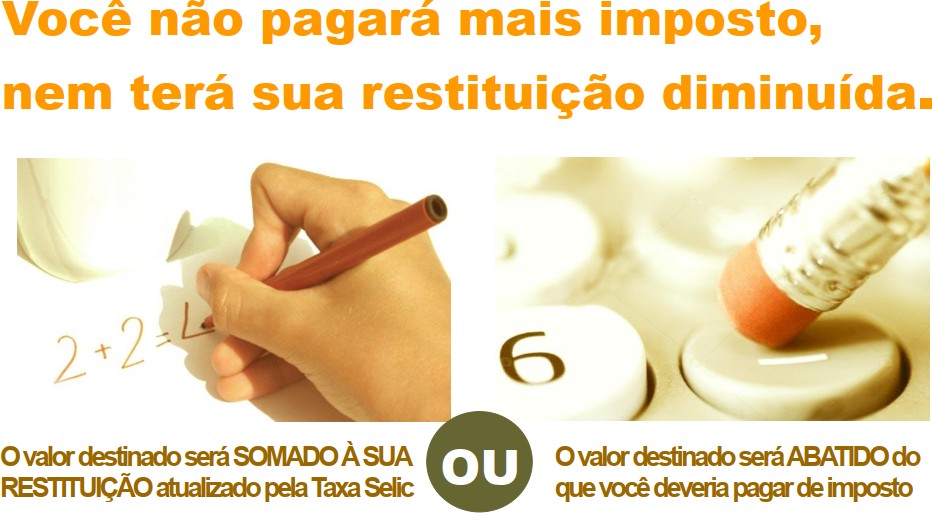 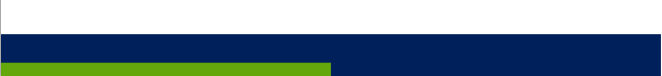 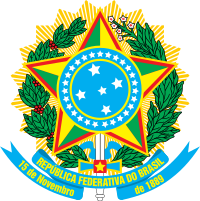 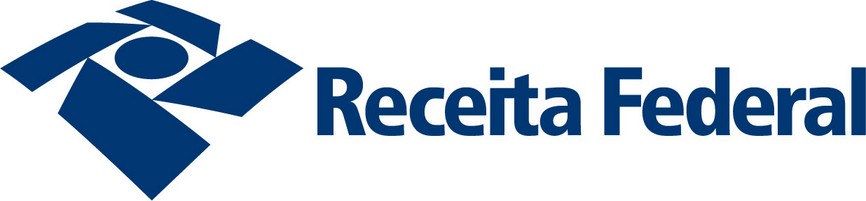 Rendimentos Tributáveis(-) Deduções Legais:	Previdência Social	Dependentes	Despesas com Instrução	Despesas Médicas	Pensão Alimentícia 	Livro Caixa= Base de Cálculo do IR = IMPOSTO DEVIDO (6% destinação)(-) Imposto retido na fonte(-) Destinações= Imposto a PAGAR ou a RESTITUIR
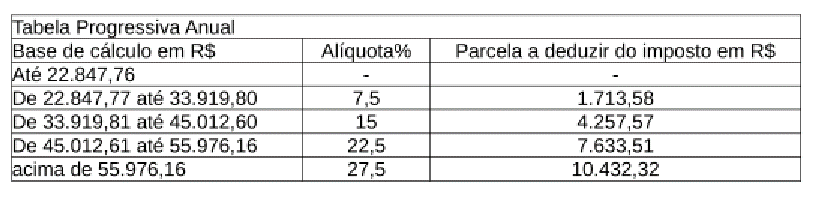 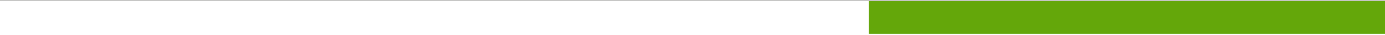 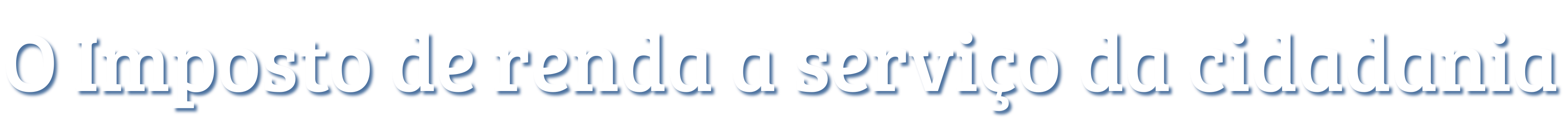 Limite Global de 6% - Situações Hipotéticas
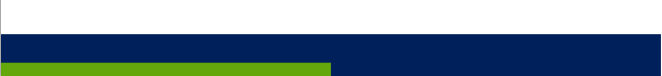 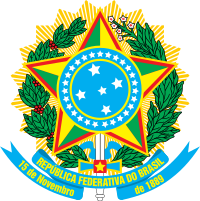 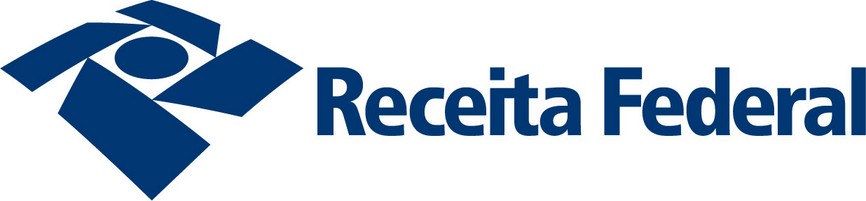 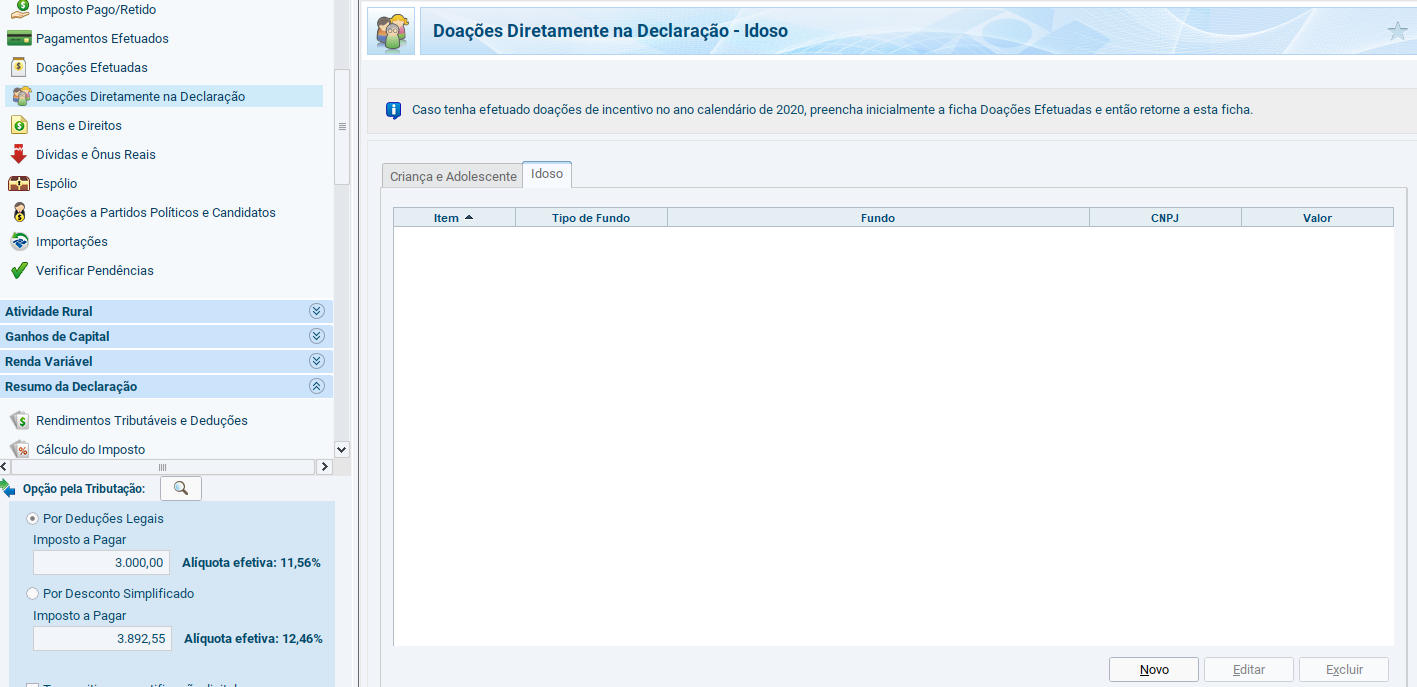 Depois de preencher toda declaração, acessar a ficha Doações Diretamente na Declaração, escolher o fundo e clicar em Novo. Neste caso, antes das doações o valor a pagar seria de R$ 3.000.
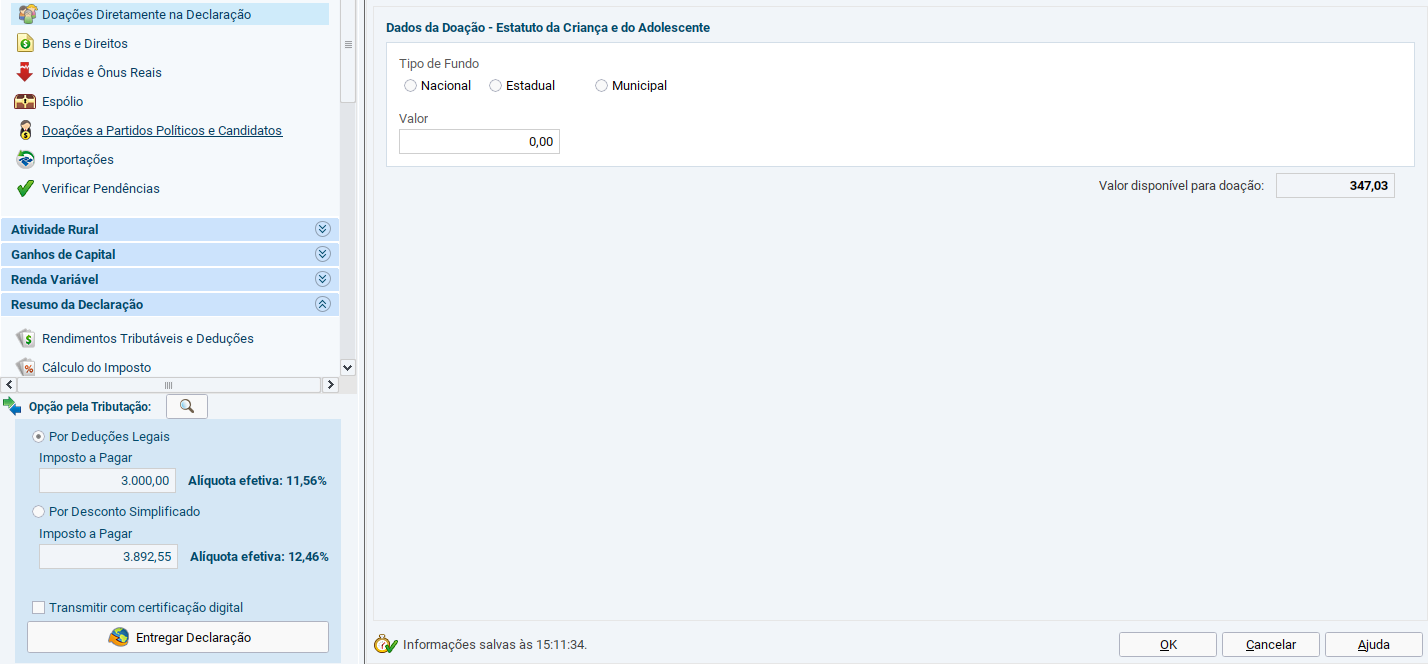 O próprio programa indica o limite disponível para doação aos fundos Nacional, Estadual e Municipal
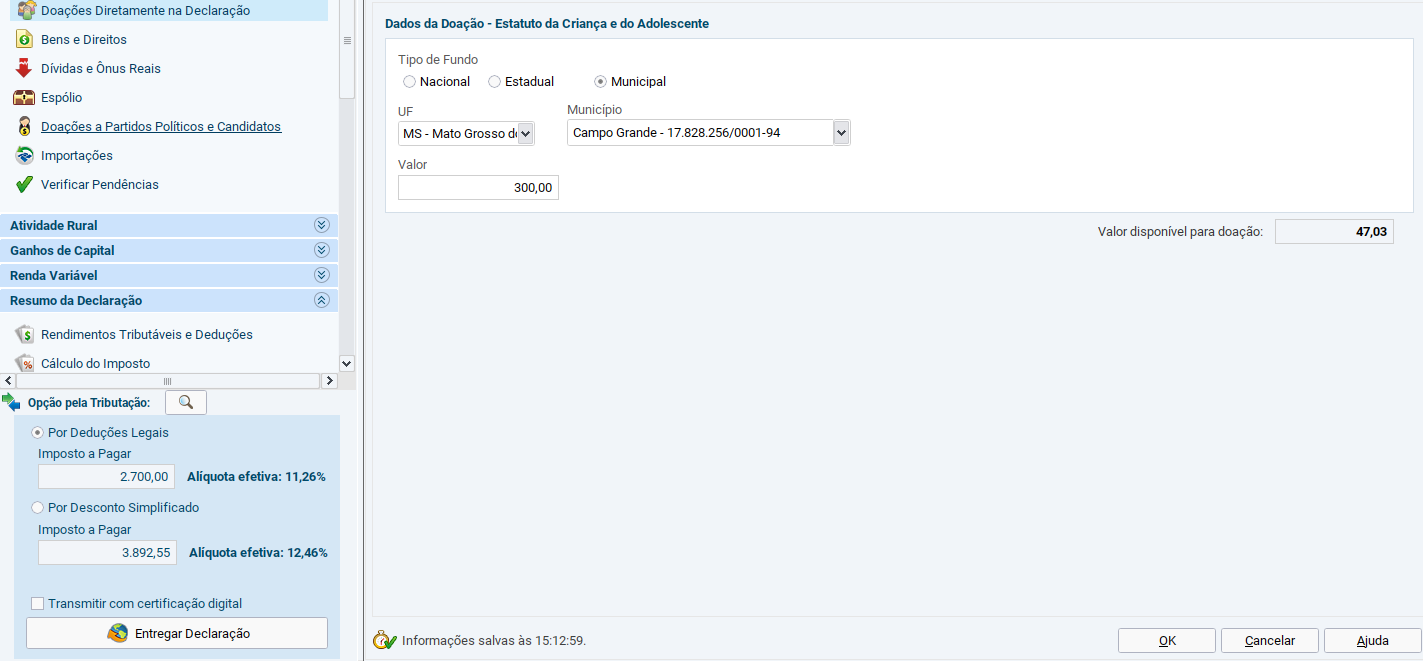 Escolher o fundo que irá receber o recurso e o valor a ser doado e clicar em OK.
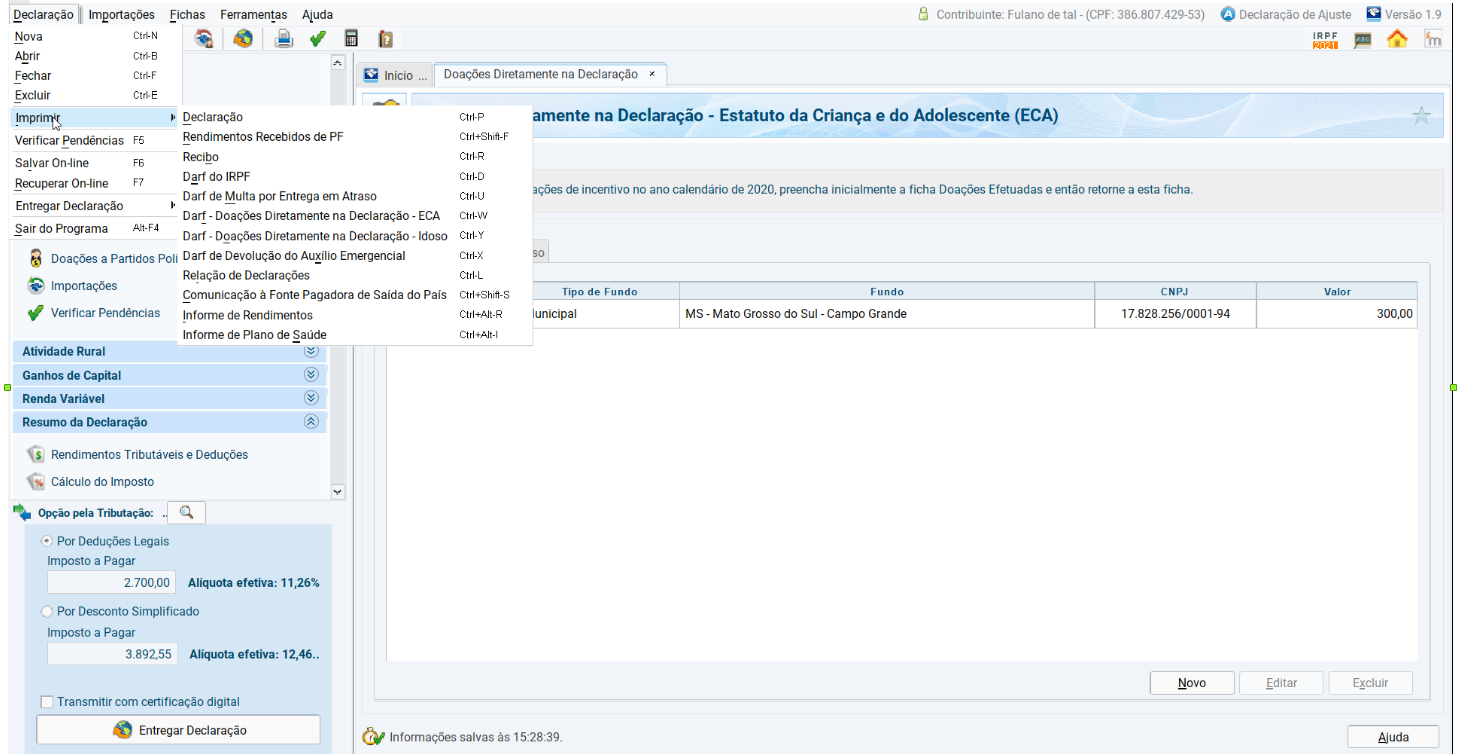 Por fim, imprimir o Darf em Declaração - Imprimir - Darf - Doações Diretamente na Declaração – ECA/Idoso e recolher no prazo de entrega da declaração anual. Vale notar que o valor doado de R$ 300, reduziu o imposto a pagar de R$ 3.000 para R$ 2.700. Para cada fundo, um Darf deve ser recolhido e se o resultado da declaração for imposto a pagar deve ser impresso também um Darf do imposto a pagar a vista ou a primeira quota.
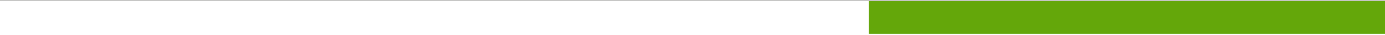 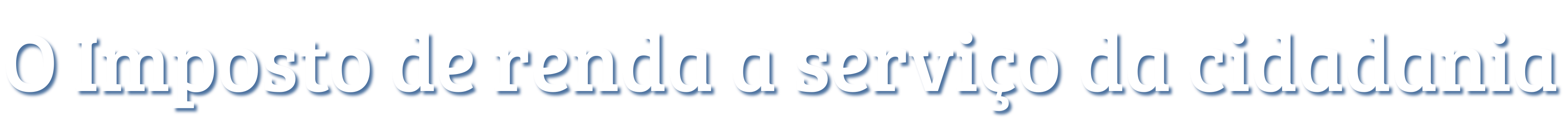 Resultado da Declaração = Imposto a pagar
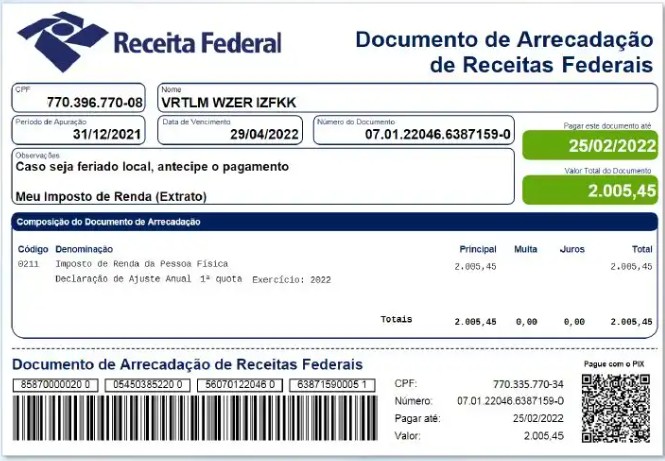 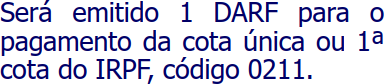 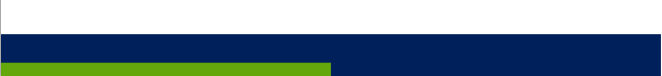 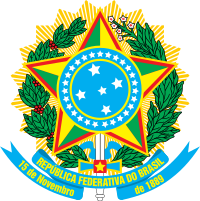 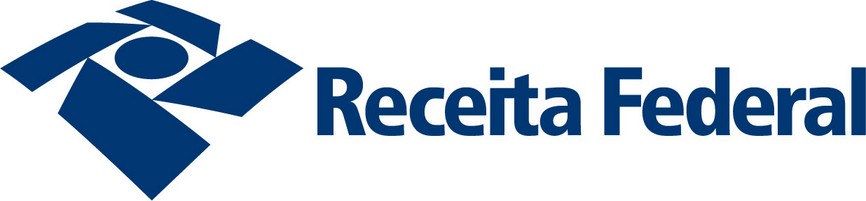 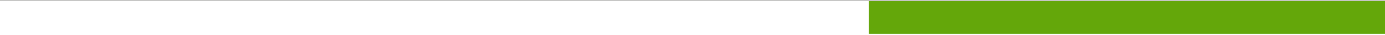 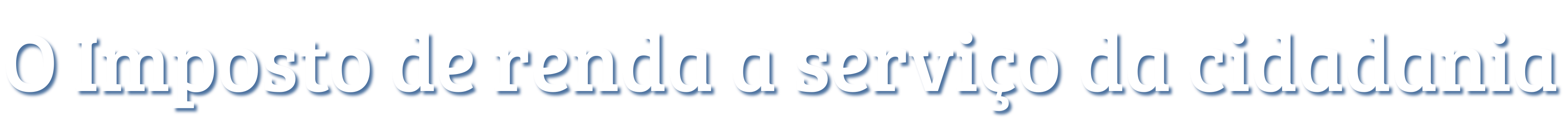 Resultado da Declaração = Imposto a pagar
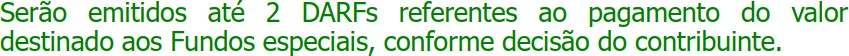 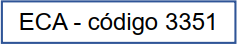 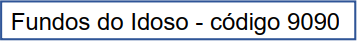 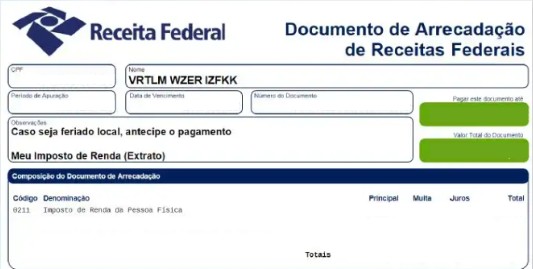 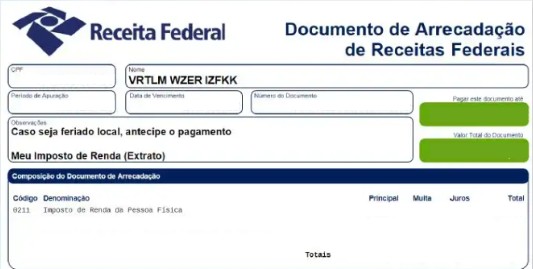 3351 Doação Fundo Direito Criança/Adolescente
9090 Doação Fundos Controlados pelos Conselhos do Idoso
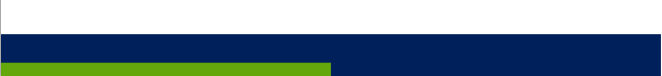 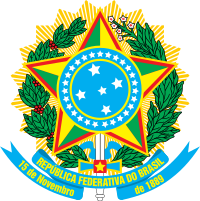 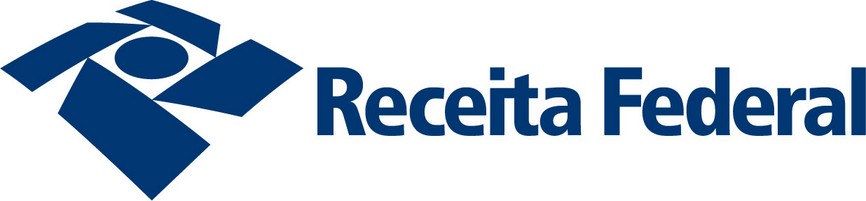 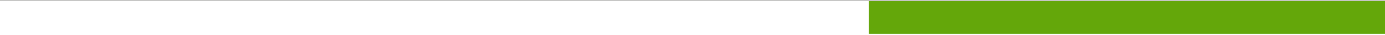 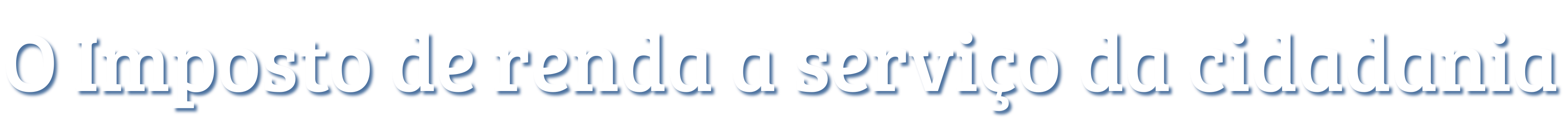 Resultado da Declaração = Imposto a Restituir
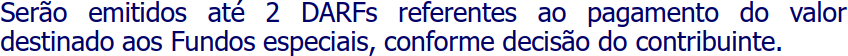 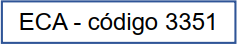 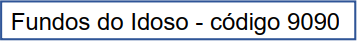 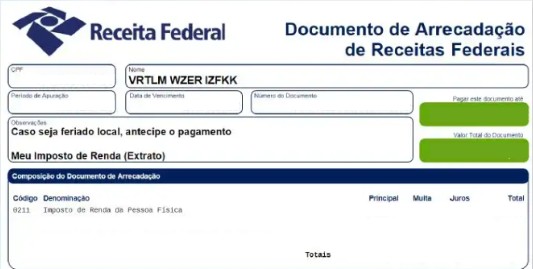 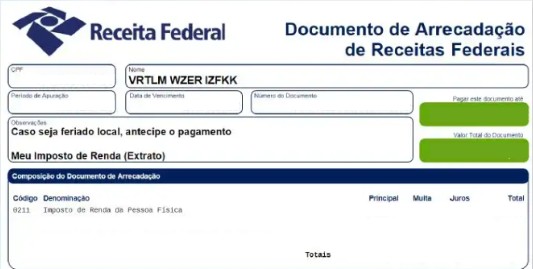 3351 Doação Fundo Direito Criança/Adolescente
9090 Doação Fundos Controlados pelos Conselhos do Idoso
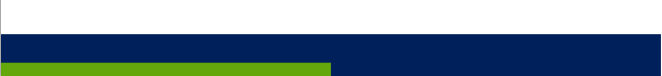 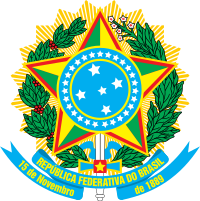 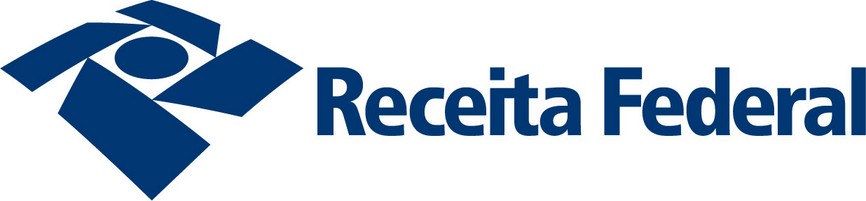 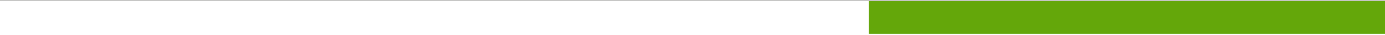 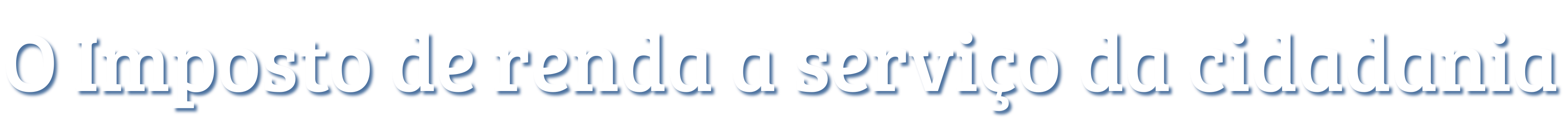 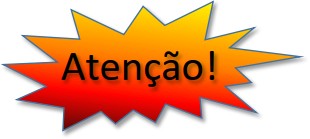 Pagamento do valor destinado na Declaração
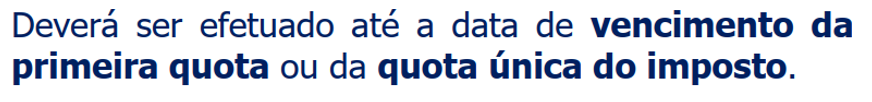 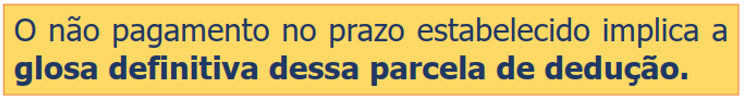 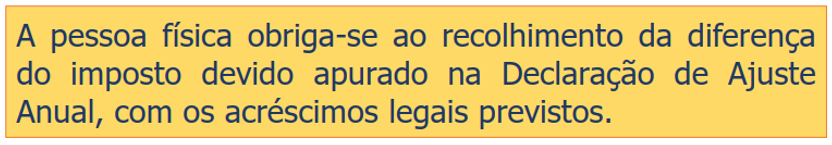 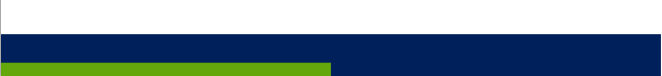 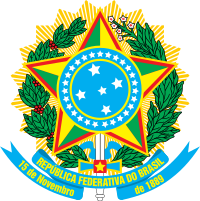 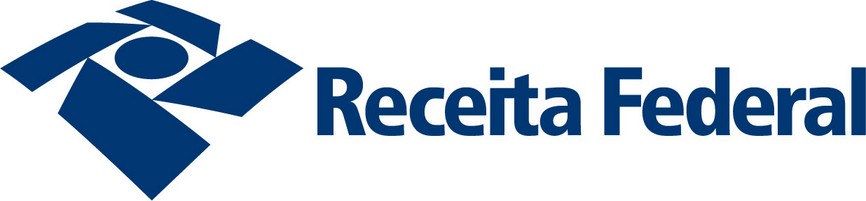 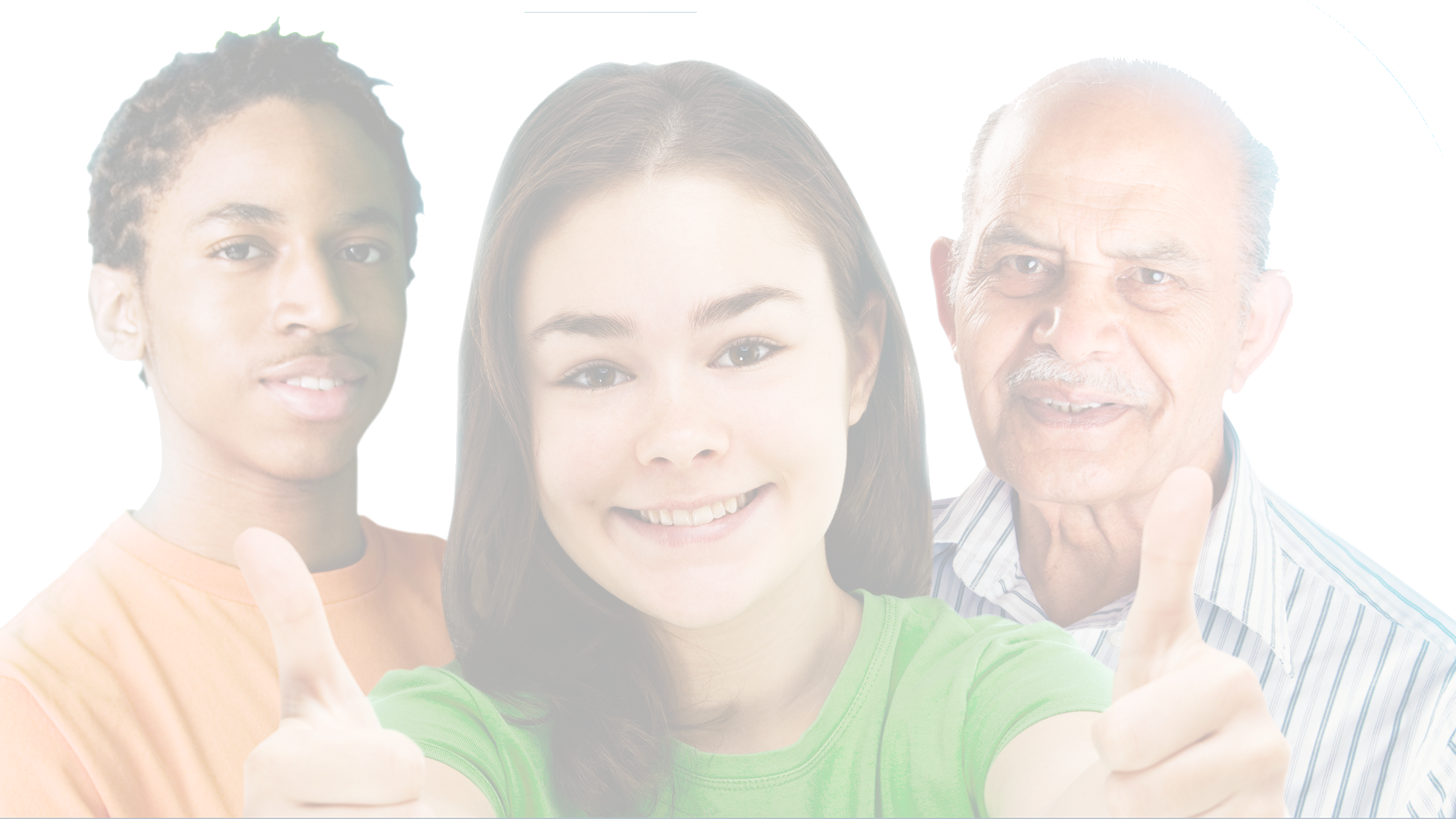 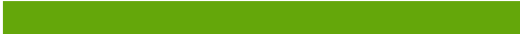 Para fazer a destinação do IR é bem simples e NÃO CUSTA NADA para quem destina, mas faz uma enorme diferença na vida de quem recebe.


Venha fazer parte desta história! 



Ajude a construir uma sociedade melhor para todos..
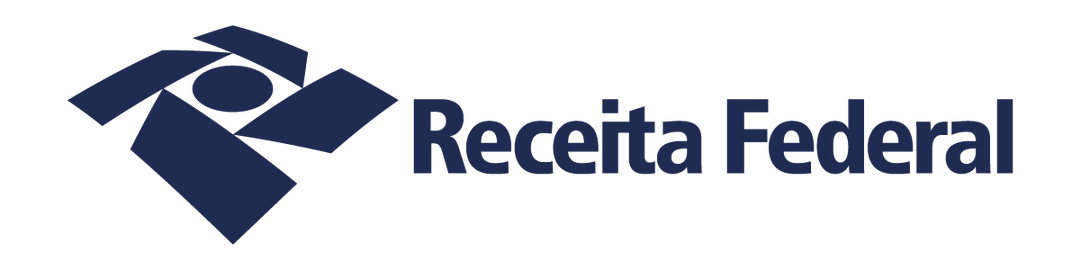 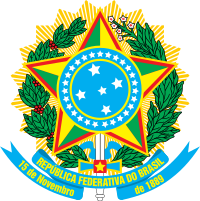 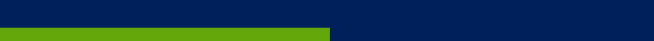 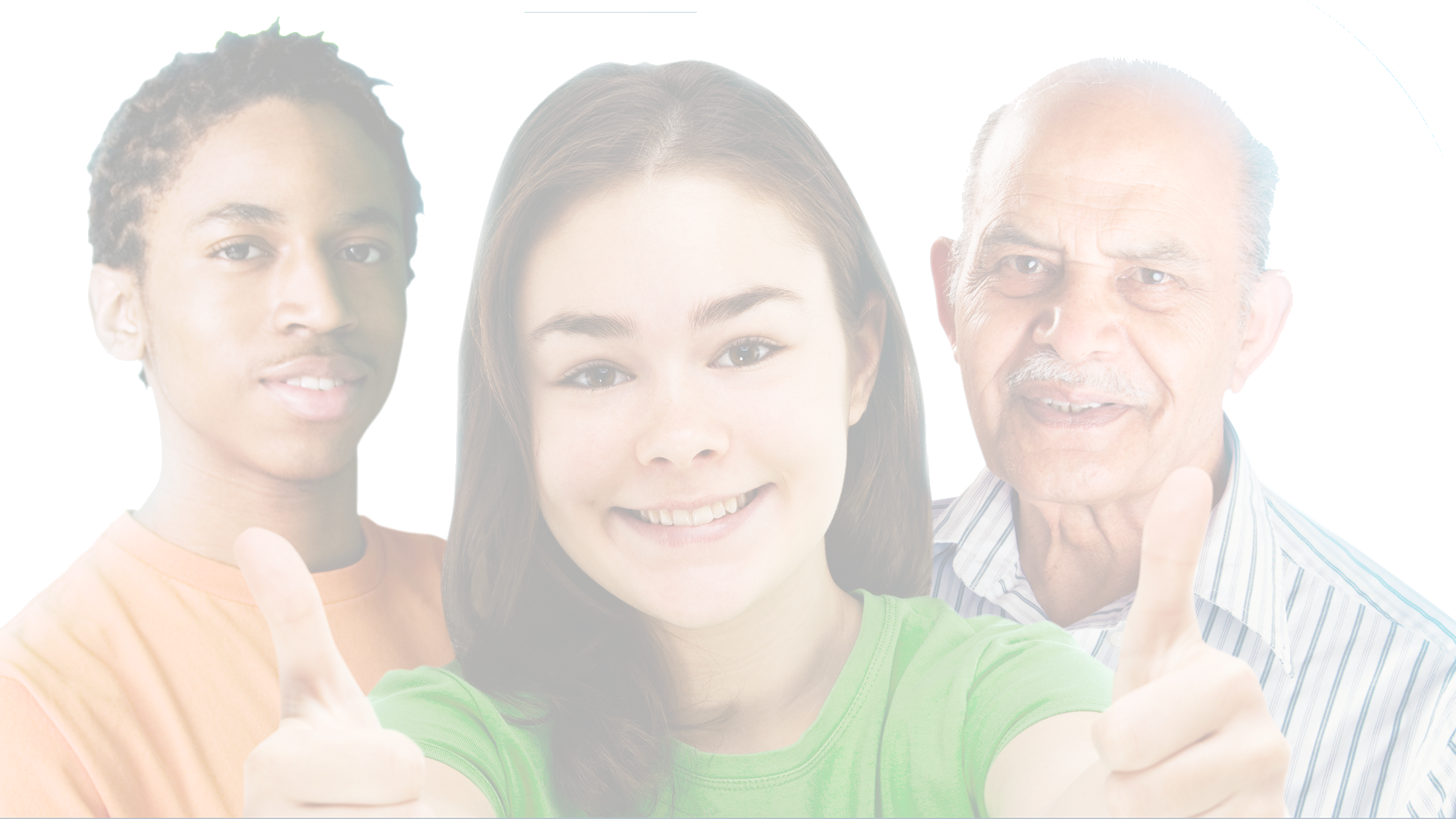 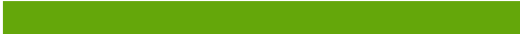 Obrigado pela atenção de todos!
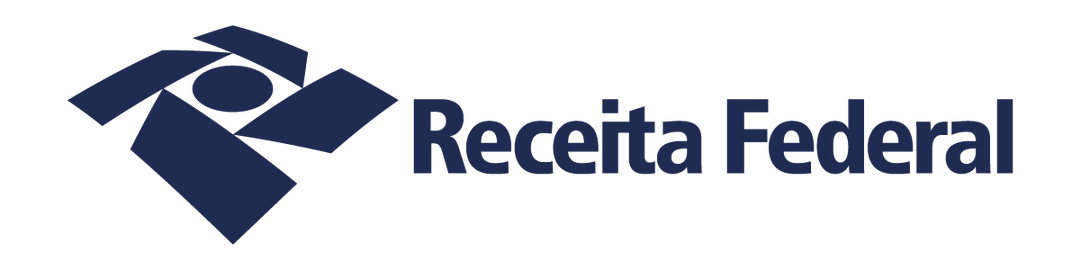 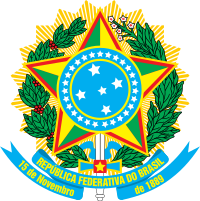 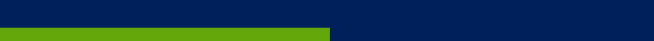